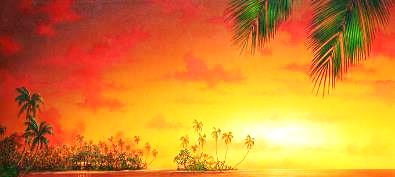 আজকের পাঠে সবাইকে 
শুভেচ্ছা
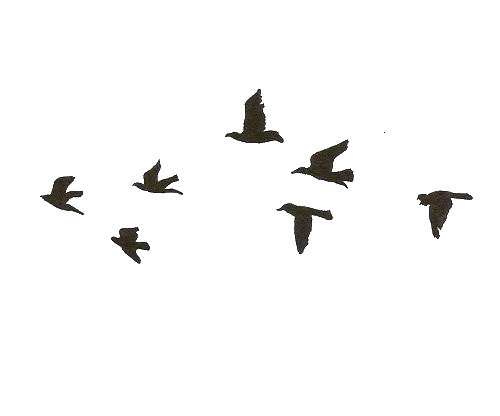 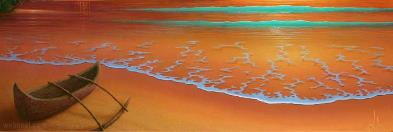 পরিচিতি
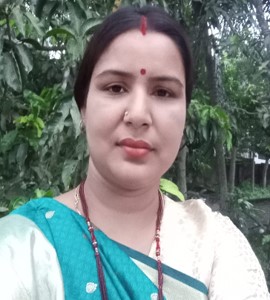 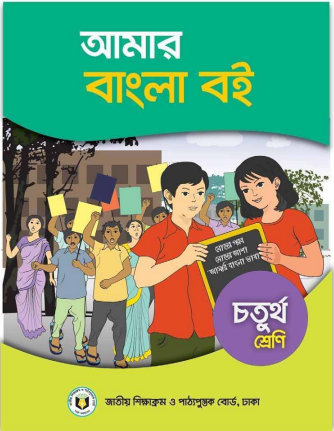 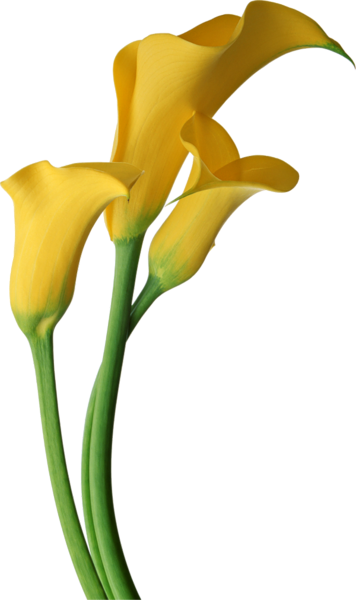 বিষয়ঃ  বাংলা 
শ্রেণিঃ   ৪র্থ  
পাঠঃ কাজলা দিদি 
পাঠ্যাংশঃ বাঁশ বাগানের ......চুপটি করে থাক ।
শিবানী রানী 
সহকারী শিক্ষক 
ধাদাশ সরকারি প্রাথমিক বিদ্যালয় 
পুঠিয়া , রাজশাহী ।
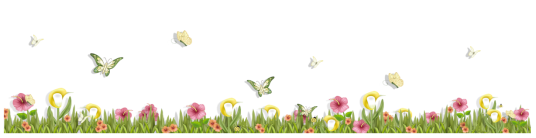 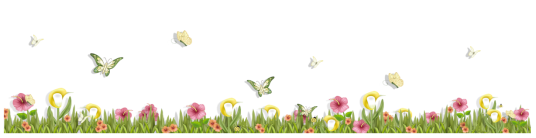 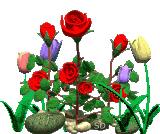 শিখনফল
২.১.৩  কবিতা শুনে মূল বিষয় বুঝতে পারবে।
শোনা
২.১.২ পাঠ্যবইয়ের কবিতা সঠিক ছন্দে আবৃত্তি করতে পারবে ।
বলা
১.৩.২ যুক্তব্যঞ্জন দিয়ে গঠিত শব্দ সংবলিত বাক্য পড়তে পারবে ।
পড়া
২.৩.২ পঠিত কবিতার বিষয়ে প্রশ্নের উত্তর শুদ্ধভাবে লিখতে পারবে ।
লেখা
মা ও মেয়ে।
এটা কিসের ছবি ?
বাঁশ বাগান ,চাঁদ ।
ছবিতে তোমরা কী কী দেখতে পাচ্ছো?
তারা কী করছে ?
কথা বলছে।
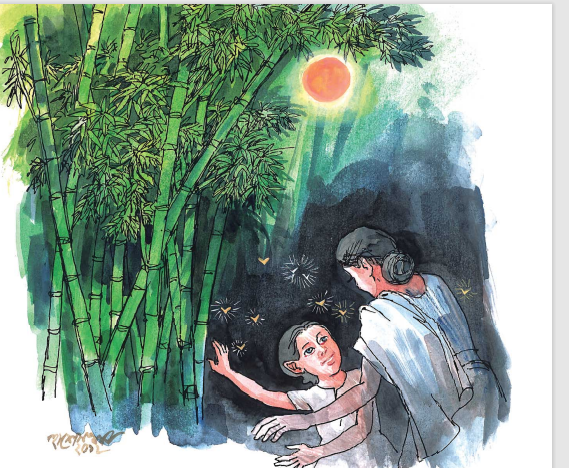 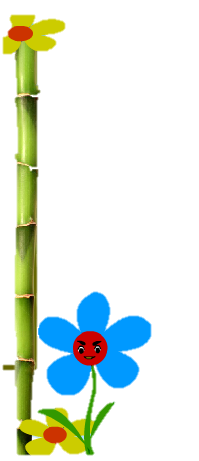 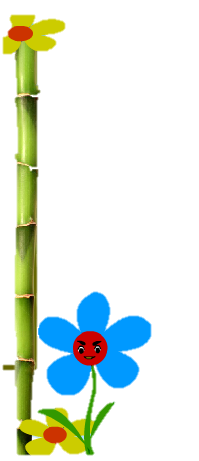 আজকের পাঠ - কাজলা দিদি
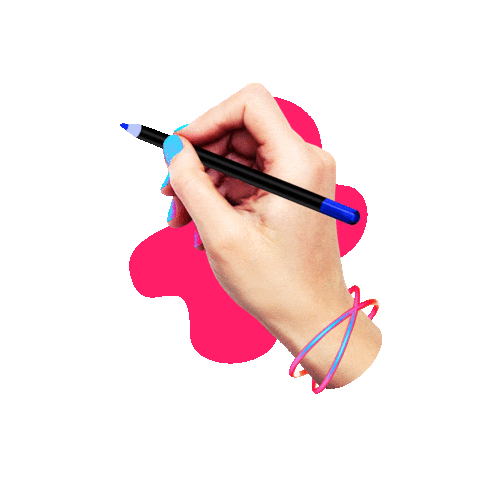 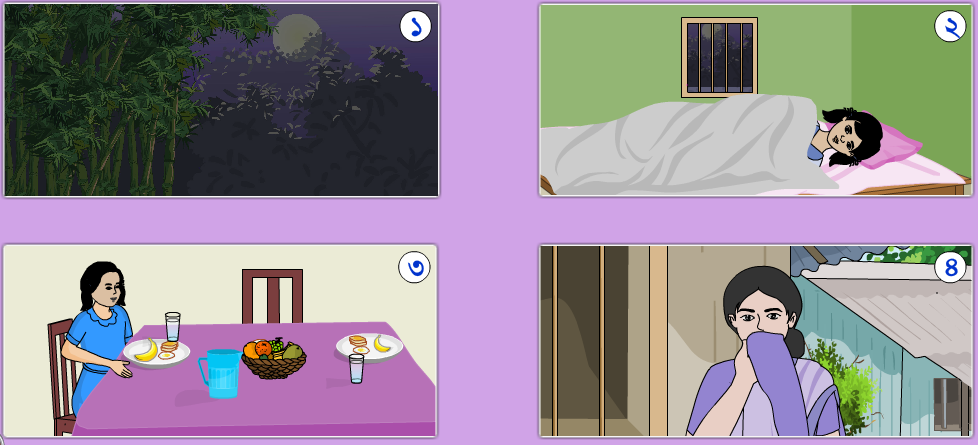 কাজলা দিদি 
যতীন্দ্রমোহন বাগচী
আবৃত্তি
আবৃত্তিটি মনোযোগ সহকারে সবাই শোনো।
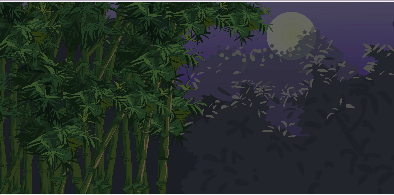 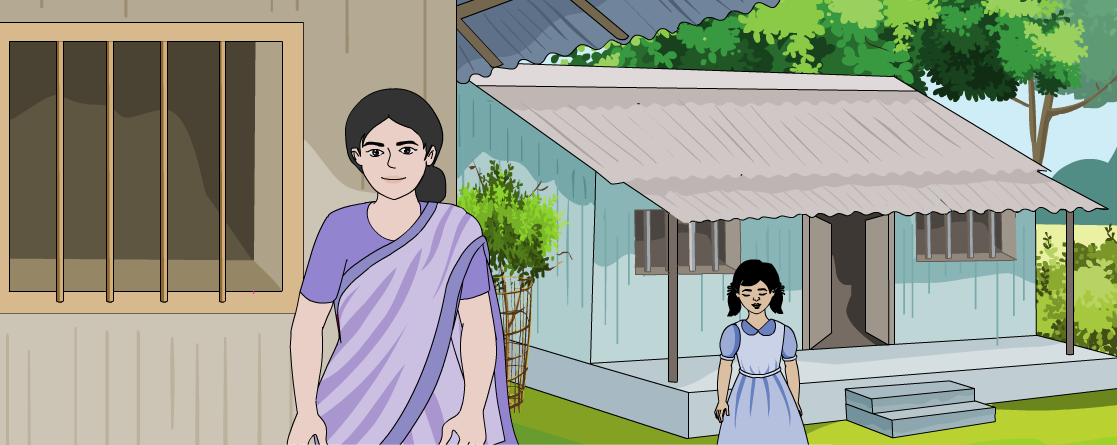 মাগো, আমার শোলক-বলা কাজলা দিদি কই?
বাশবাগানের মাথার ওপর চাঁদ উঠেছে ওই
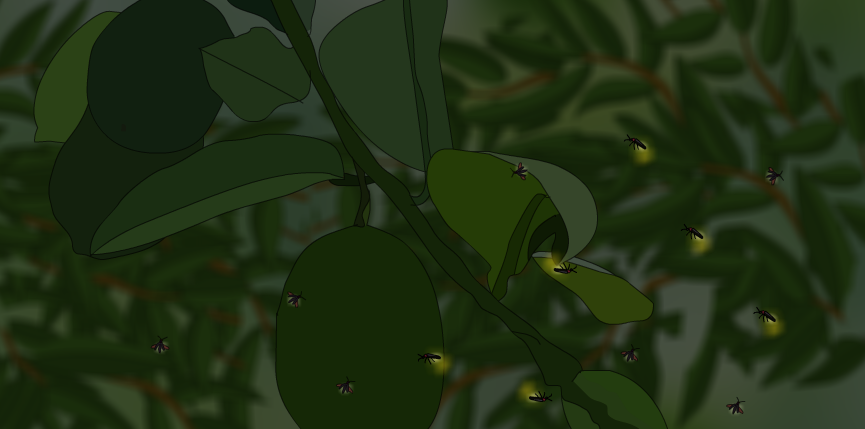 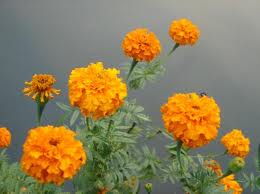 ফুলের গন্ধে ঘুম আসেনা , একলা জেগে রই ;
পুকুর ধারে , নেবুর তলে থোকায় থোকায় জোনাই জ্বলে ?
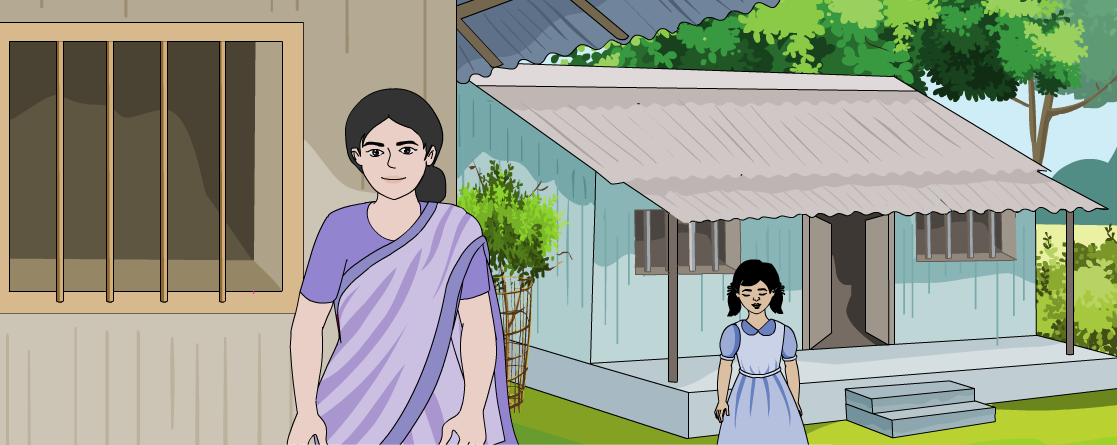 মাগো , আমার কোলের কাছে কাজলা দিদি কই ?
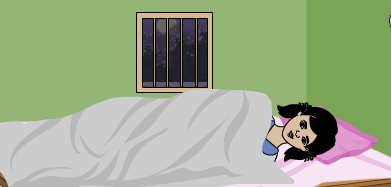 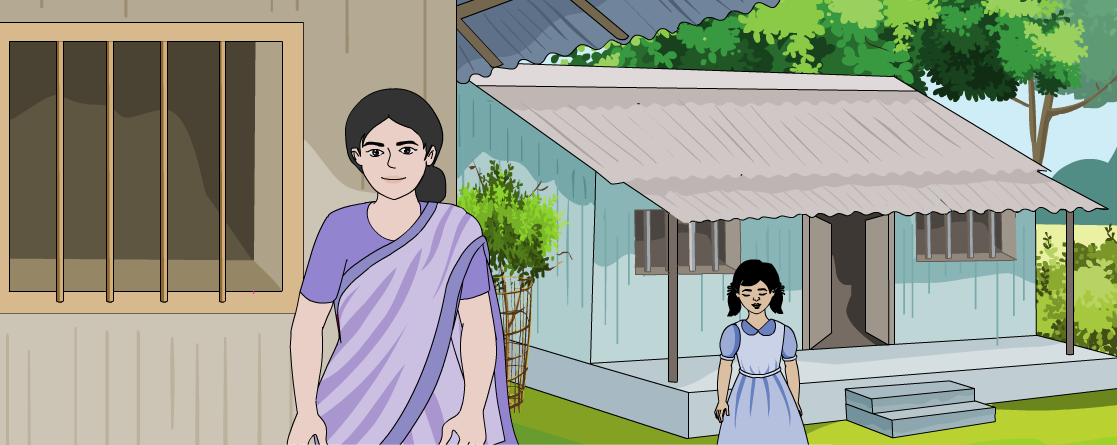 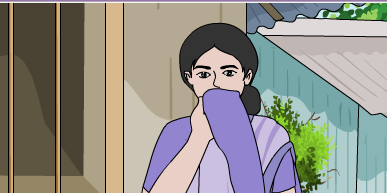 সেদিন হতে দিদিকে আর কেনই বা না ডাকো ?
দিদির কথায় আঁচল দিয়ে মুখটি কেন ঢাকো ?
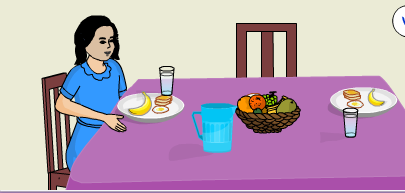 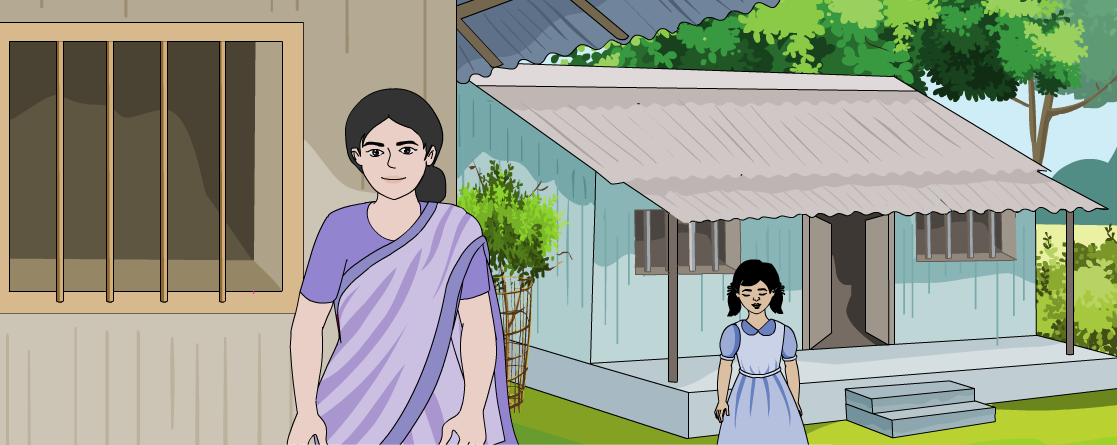 খাবার খেতে আসি যখন দিদি বলে ডাকি, তখন
আমি ডাকি ,- তুমি কেন চুপটি করে থাক ?
ও - ঘর থেকে কেন মা  আর দিদি আসে নাক,
শব্দের অর্থগুলো জেনে নিই
শোলক
শ্লোক, ছোট পদ্য , ছড়া
জোনাকি পোকা
জোনাই
বড় বোন , আপা
দিদি
লেবু।
নেবু
তোমরা  বইয়ের 67 পৃষ্ঠা বের  করো এবং কিছুক্ষন পড়।
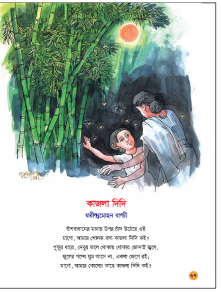 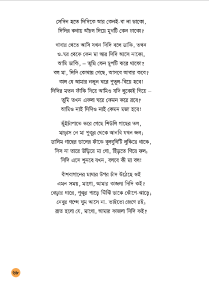 কবি পরিচিতি
যতীন্দ্রমোহন বাগচী
জন্মঃযতীন্দ্রমোহন বাগচী   ১৮৭৮ সালের ২৭শে নভেম্বর নদীয়া জেলায় জন্মগ্রহণ করেন।
মৃত্যুঃ ১৯৪৮ সালের ১লা ফেব্রুয়ারি তাঁর মৃত্যু হয়।
উল্লেখযোগ্য গ্রন্থের মধ্যে রয়েছে “লেখা”, কেয়া’, বন্ধুর দান’। ‘কাজলা দিদি’  কবিতাটি ‘কাব্যমালঞ্চ’  কাব্যগ্রন্থ থেকে নেওয়া হয়েছে।
তিনি কবিতা রচনা ছাড়াও মানসীও পূর্বাচল পত্রিকা সম্পাদন করেন।
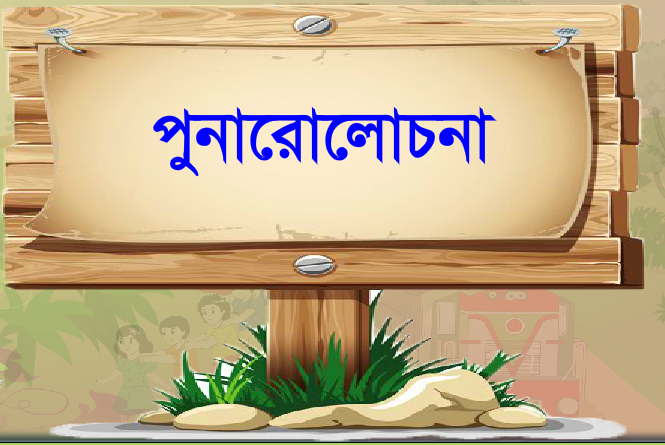 কবিতার মূলভাব
ছোট বোনটির সারাক্ষণের সাথি ছিল কাজলা দিদি।দিদি  চিরদিনের জন্য তাদের ছেড়ে চলে গেছে,তা সে জানে না, বোঝে না। প্রতি মুহূর্তে সে তার প্রিয় কাজলা দিদির জন্য অপেক্ষায় থাকে। সে কোথায় গেছে, কেন আসে না তা জানতে চায় মায়ের কাছে। মা উত্তর দিতে পারেন না।মুখ লুকিয়ে কাঁদেন।
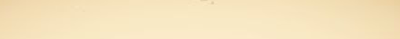 দলীয় কাজ
শাপলা দল
কাজলা দিদি কবিতার ১ম ৪ লাইন লিখ ।
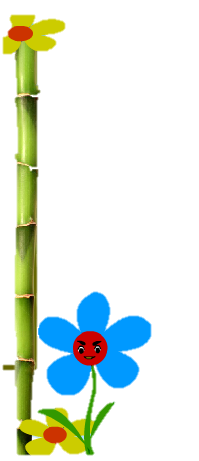 পলাশ দল
কাজলা দিদি কবিতার লেখকের নাম লিখ ।
কাজলা দিদি কবিতাটি কোন কাব্যগ্রন্থ থেকে নেয়া হয়েছে?
শিমুল  দল
শিক্ষার্থীদের সরব পাঠ ও
প্রমিত উচ্চারন অনুশীলন
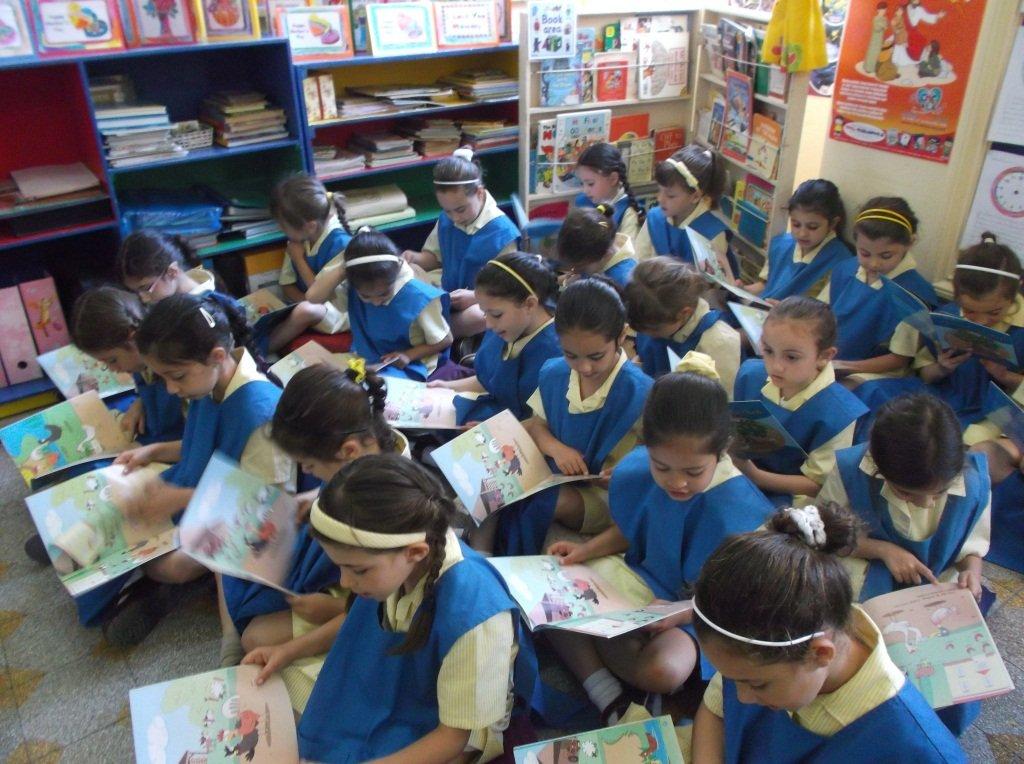 জোড়ায় কাজ
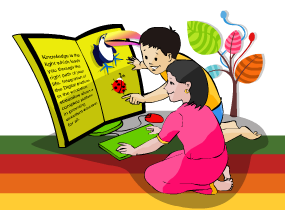 বিপরীত শব্দ লিখ
রাত
দিন
ঘুম
জাগরণ
নেভা
জ্বলা
খোলা
ঢাকা
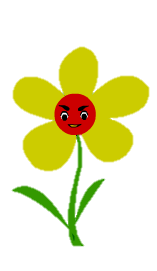 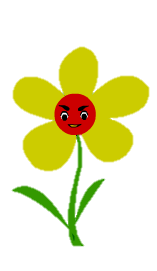 সঠিক উত্তরটি বোর্ডে এসে লেখ
একক কাজ
মূল্যায়ন
ভুল উত্তর
সঠিক উত্তরঃ 
খ) নেবুর তলে
ভুল উত্তর
ভুল  উত্তর
১। কোথায় জোনাকি জ্বলে ?

ক) বাঁশ বাগানে
খ) নেবুর তলে
গ ) শিউলিতলে
ঘ) তাল তলায়
উপরের অপশন গুলোতে ক্লিক কর
সঠিক উত্তরটি বোর্ডে এসে লেখ
একক কাজ
মূল্যায়ন
ভুল উত্তর
সঠিক উত্তরঃ 
খ) দিদি
ভুল উত্তর
ভুল  উত্তর
১। কে শোলক বলতেন ?

ক) মা
খ) দিদি
গ ) দাদু
ঘ) বাবা
উপরের অপশন গুলোতে ক্লিক কর
মূল্যায়ন
সংক্ষিপ্ত প্রশ্নের উত্তর লিখ
ক) কাজলা দিদি কোথায় গেছে?
খ) কখন কাজলা দিদির কথা বেশি মনে পড়ে?
গ) কাজলা দিদির কথা উঠলে মা আঁচল দিয়ে মুখ ঢাকেন কেন?
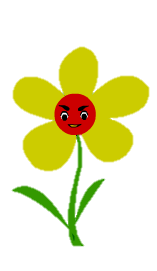 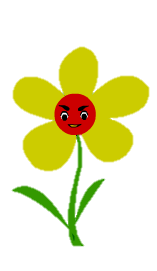 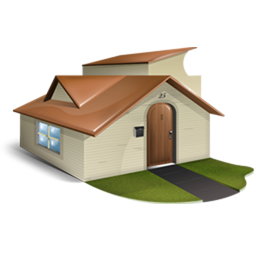 বাড়ির কাজ
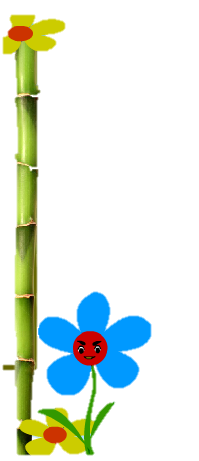 কাজলা দিদি কবিতার  মূলভাব লিখে আনবে ।
One day one word
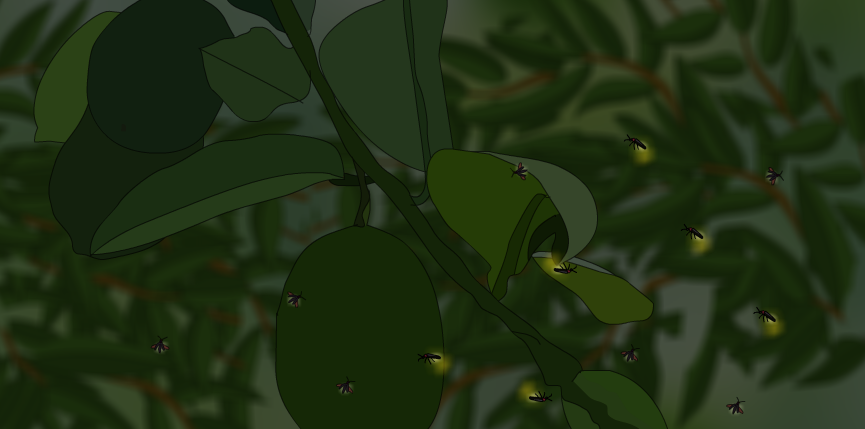 জোনাই
জোনাকি পোকা
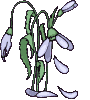 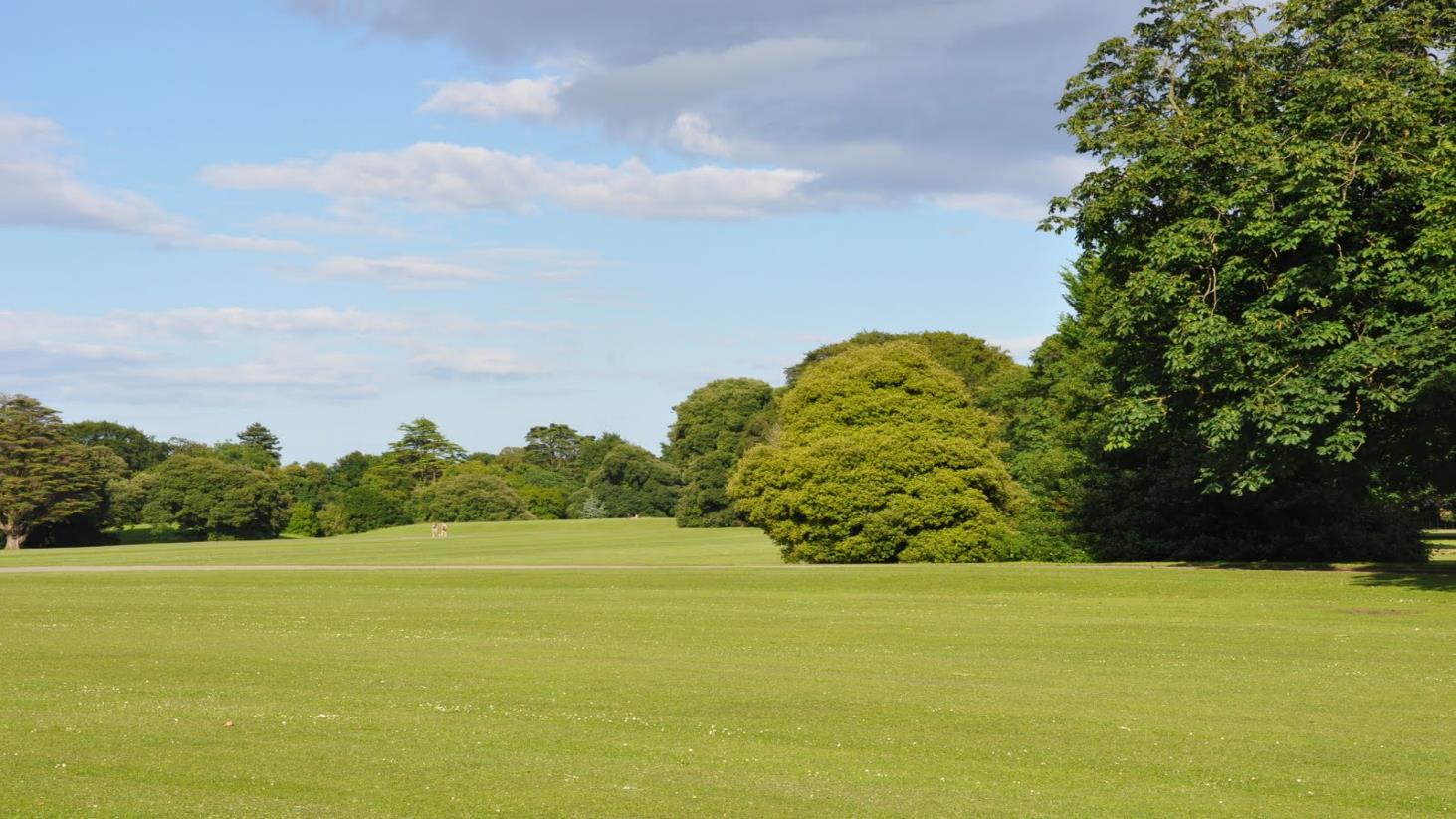 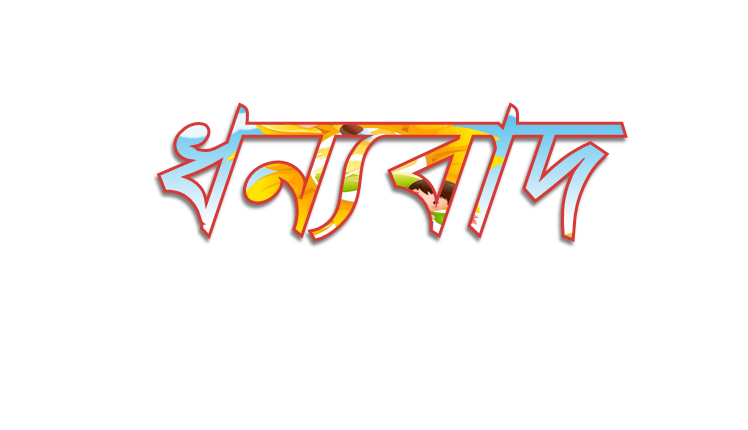